Le Pass’Sport
qu’est-ce que c’est ?
C’est une mesure « pouvoir d’achat » de 50 euros pour favoriser la pratique sportive des jeunes.
C’est une aide individuelle, à usage unique et cumulable                       avec d’autres dispositifs d’aide existants.
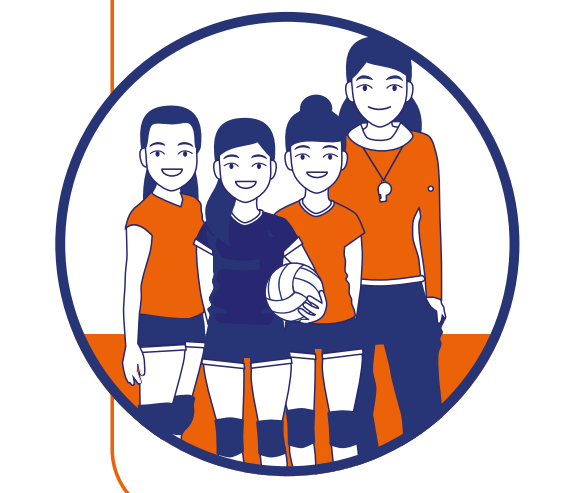 Devenir Ambassadeur Pass’Sport
Une procédure en 3 clics 
Un paiement garanti en 1 mois
Une aide qui fidélise vos licenciés
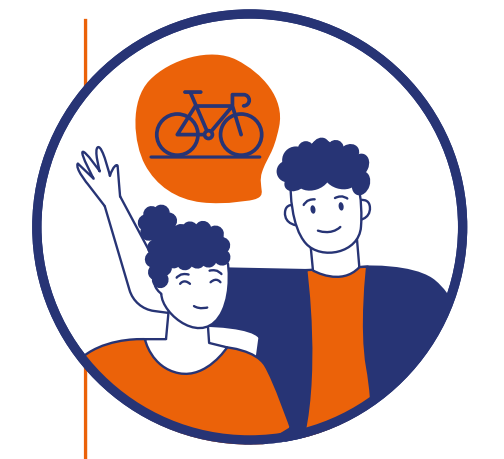 1
2
Communiquez auprès de vos adhérents ou futurs adhérents éligibles afin qu’ils profitent de leur droit. 
Octroyez leur la réduction de 50€ 
 Soit avant l’inscription, baissez le prix de l’adhésion de 50€ ; 
Soit après l’inscription, remboursez l’adhérent à hauteur de 50€. 

Demandez le remboursement sur votre Compte Asso
   Créez en 5 minutes votre espace sur la plateforme Le Compte Asso : https://lecompteasso.associations.gouv.fr/ 
 
  Munissez-vous du numéro SIREN ou RNA de l’association ;
  Dans « identité de la structure », cochez « Pass’Sport » ;
  Renseignez les activités proposées par l’association ;
  Déposez votre attestation d’affiliation et votre RIB.

 Sur votre espace, cliquez sur « demande de remboursement Pass’Sport » puis saisissez les codes individuels des jeunes.
  
Recevez le remboursement directement sur le compte de la structure
En moins de 1 mois après vérification par les services instructeurs des documents d’affiliation et des RIB déposés sur Le Compte Asso.
3
4
Saisissez les codes avant le 31 décembre 2023
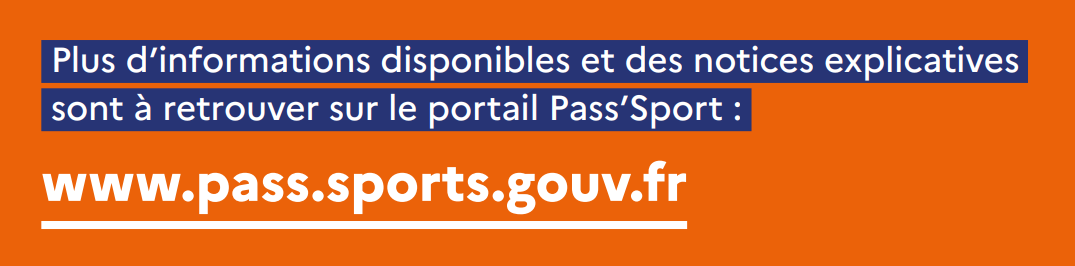